Automating Assessmentand Feedback for Teamwork to Operationalize Team Functional Resilience
J.T. Folsom-Kovarik, Ph.D. Soar Technology, Inc.
Anne M. Sinatra, Ph.D. U.S. Army Combat Capabilities Development Command (CCDC) – Soldier Center – Simulation and Training Technology Center (STTC)
8th GIFT Symposium, 29 May 2020
Summary
The Need
Automate further team assessment
Link individual contributions to overall team performance
Assess team functional resilience
Adaptively support team AAR
Challenges
Identifying observable behaviors as indicators of team cognitive skill
Assessing one team skill with several interacting conditions 
Scalability of expressing all possible team members and interactions
Approach
Enhance GIFT conditions to:
Express roles and responsibilities
Share memory of events across time to identify corrective actions/actors
Design for reuse in varying contexts
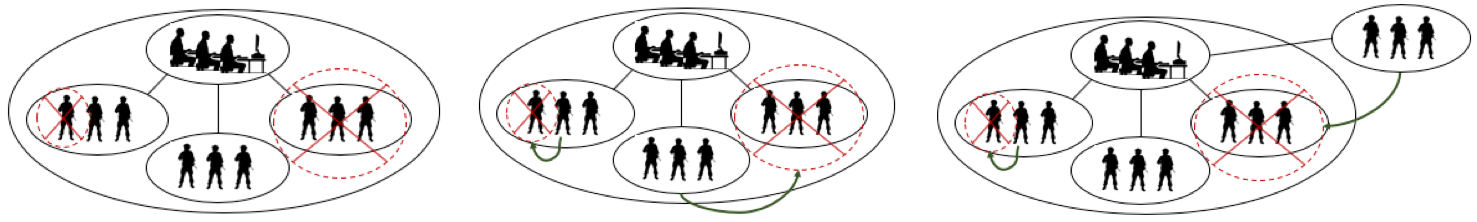 Individual / teamperformance compromised
Detect corrective action / resilient performance
Keep training on track for efficiency and effectiveness
Tailor training events,
Instructor interventions
Identify individual contributions to overall team performance
Record, link, and prioritize examples to output adaptive AAR support
2
5/26/2020
Team Functional Resilience (TFR)
Team members provide the team with heterogenous functional roles based on:
Job title, job tasks, equipment
Individual states (knowledge, skills) and traits (demographics, OCEAN)
Assignments from instructor or team leader
Based on changing situation (event awareness, formation, proximity)

Roles have responsibilities. Responsibilities can be met or failed due to:
Casualty or understrength
Momentary or ongoing poor performance
Triggered failure for the purpose of testing teamwork

Functional loss or failure can be repaired
Corrective action = Within the team. After the fact. During the scenario
In future work, additional sources of repair like prevention or mitigation
3
5/26/2020
Candidate Team Competencies to Understand TFR
Project Focus: Team Dimensional Training (TDT)
Smith-Jentsch, K.A., Zeisig, R.L., Acton, B., & McPherson, J.A. (1998). Team dimensional training: a strategy for guided team self-correction.
Smith-Jentsch, K.A., Cannon-Bowers, J.A., Tannenbaum, S.I., & Salas, E. (2008). Guided team self-correction: Impacts on team mental models, processes, and effectiveness.
Johnston, J.H., Phillips, H.L., Milham, L.M., Riddle, D.L., Townsend, L.N., et al. (2019). A Team Training Field Research Study: Extending a Theory of Team Development.
Linking Individual Contributions to Team Performance
Team Competency
Information Exchange
Initiative / Leadership
Domain-general Measure
Time from role failure to role replacement
“Is expressed  by”
Individual Contribution
Team member in compromised role
Replacing team member
Domain-specific Observation
Actions indicating compromise
Actions indicating role replacement
Linking Individual Contributions to Team Performance
Team Competency
Information Exchange
Initiative / Leadership
Domain-general Measure
Diagnose
Time from role failure to role replacement
Individual Contribution
Assess
Team member in compromised role
Replacing team member
Domain-specific Observation
Monitor
Actions indicating compromise
Actions indicating role replacement
Linking Individual Contributions to Team Performance
Team Competency
Information Exchange
Initiative / Leadership
Domain-general Measure
Time from role failure to role replacement
Relations: Crossingevent boundaries
Individual Contribution
Team member in compromised role
Replacing team member
Context: Who else was available,Who “should” have replaced,Who directed the replacement
Domain-specific Observation
Actions indicating compromise
Actions indicating role replacement
Memory: Who originally held the role
Team Dimensional Training Benefits
Training delivery recommendations
How to ensure training content and initial brief focus on teams and roles

(Human-readable) measures
New contributions needed: implement with GIFT conditions and assessments

Focus on competencies for teamwork and taskwork
Multiple domain-specific examples per reusable dimension
Reason to sustain / improve actions even if no negative outcome

Instructional recommendations
How to prioritize events for review in AAR
How to focus on process rather than outcomes
How to distribute feedback among team members
How to elicit discussion and buy-in
Example Team Training Scenario
Team is a squad of Soldiers who have mostly deployed together
Goal of training is to integrate new members and introduce them to certain collective tasks
A squad on patrol learns that a high-value target (HVT) may be present in a nearby building
Environment is cordoned off by a company of US Infantry

Movement to contact when approaching HVT building
Demonstrates coordinated action
Bounding overwatch
Divide and clear several windows
Differs from existing movement conditions: maintain separation, cover your quadrant
Existing conditions only flag the team as a whole, not individual differences in performance
Existing conditions only find errors, do not pair the errors with corrective action

Enter a building to capture the HVT
Differs from existing room clearing
Multiple variants on what is inside the building: +/- hostiles, +/- HVT, more possible: IED, TC3, …
Automate and interpret measures from Vanderbilt study
Tractably and reusably define correct behavior in each combination of variants
9
5/26/2020
GIFT Enhancements Under Development
Express individual contributions (expected, actual) with team rolesReuse conditions under varied world states
Coordinate conditions with shared information in a world state model
Link conditions across history to infer a team assessment
Provide adaptive support for AAR
GIFT Abstract Condition
Enhanced Condition Class
1
Role Manager
Expert Model / Responsibilities
Shared World State Model
Historical Context
2
State Manager
Domain-specific Queries
Query Manager
3
Instructor AAR Support Script
10
5/26/2020
1: Express Individual Contributions with Team Roles
Roles are key to tractability, via many-to-many links with team actions
Backward compatible: a role is a property of a team or teamMember
Soldier. Multiple learners use one set of rules
First in the door, second in the door… One learner uses multiple roles
Roles can differentiate a vehicle driver, entry team vs security team, etc.
Conditions can accept roles and resolve to individuals

Roles have responsibilities based on the current setting
Overlays enable checking only relevant Conditions
In year 1, multiple overlays take effect in sequence based on priority overrides
Hostile enemies present
High value target present
Medical attention needed
Overlays now being developed in the expert model (next slide)
11
5/26/2020
Responsibilities and Corrective Actions
Some corrective actions are better than others. Track scalar scores or categories?
Recommend limited number of categories: Optimal, Acceptable, Unacceptable
Motivation: aligned with assessments rather than scores, goal to prioritize AAR feedback

Corrective action differences should be able to express
Observable action
Who takes the corrective action
When 
Relative delay
Corrective action before a failure may be correct or incorrect in context

Example: Individual contributions to team outcomes
New addition to the team is going into the room third (because third is less dangerous)
The second Soldier is a casualty immediately on entering (can be a learner or a SAF)
Optimal: The third Soldier adjusts the direction he enters, covers the sector of the second Soldier
Suboptimal: The third Soldier keeps going the direction he planned. The fourth Soldier covers the empty sector.
12
5/26/2020
2: Coordinate Conditions via a World State Model
Conditions can now communicate with each other
Shared knowledge of the world state, or whiteboard
Memory structure is a key-value map
Remember semantic labels (in range) to interpret world facts (20 ft away)
Implemented EnterRoomDirectionCondition which uses working memory to express: 
Each Soldier should enter the room in the direction opposite the direction taken by the previous Soldier

Conditions can now remember past world states
Semantics agreed by the accessing conditions
Implemented MedicalAssistanceCondition which checks medical actions in a sequence: 
Actions must be done before the injured person health status changes.
VBS messages will update the NPC health degrading over time 
Condition needs to remember the last status message received
13
5/26/2020
3: Design for Adaptive AAR Support
Proposed GIFT enhancements can log world state changes, actions, and inferences
Difference from observer/controller timeline: info is for internal processing
Currently captures
Roles
Outputs from the two new Conditions
Can query
List of all events
List of corrective actions
List of events with a filter

AAR support 
Prioritizes gaps and corrective actions to discuss
Goal to suggest examples for each of the four team dimensions
Goal to suggest topics for each team member
AAR Support – Design Candidate
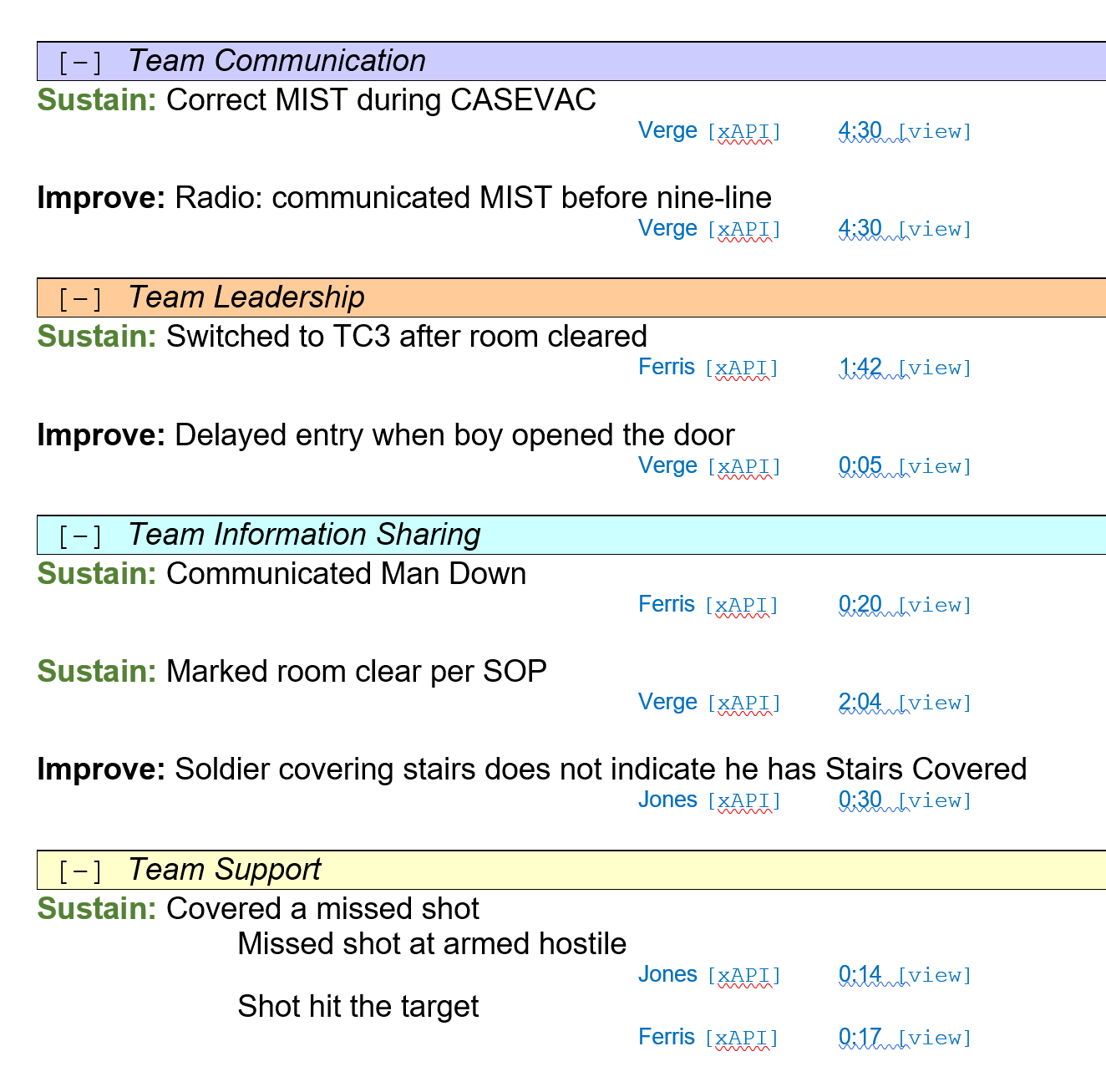 14
5/26/2020
Next Steps: Directly Observe Team Process
DHA research in assessing team speech content
Audio capture, replay, and transcription into complete protocol forms
Stand-alone speech stack does not send audio to third parties
Assesses patient handoff 
Onto CASEVAC 
Into field hospital
Domain-specific protocols, terminology, and intents
Domain-general errors in information shared and clear communication
Flexibly recognize, parse Team Speech
Match domain protocols and populate forms
Assess clarity, timing, completeness in an instructor dashboard, history, and replays
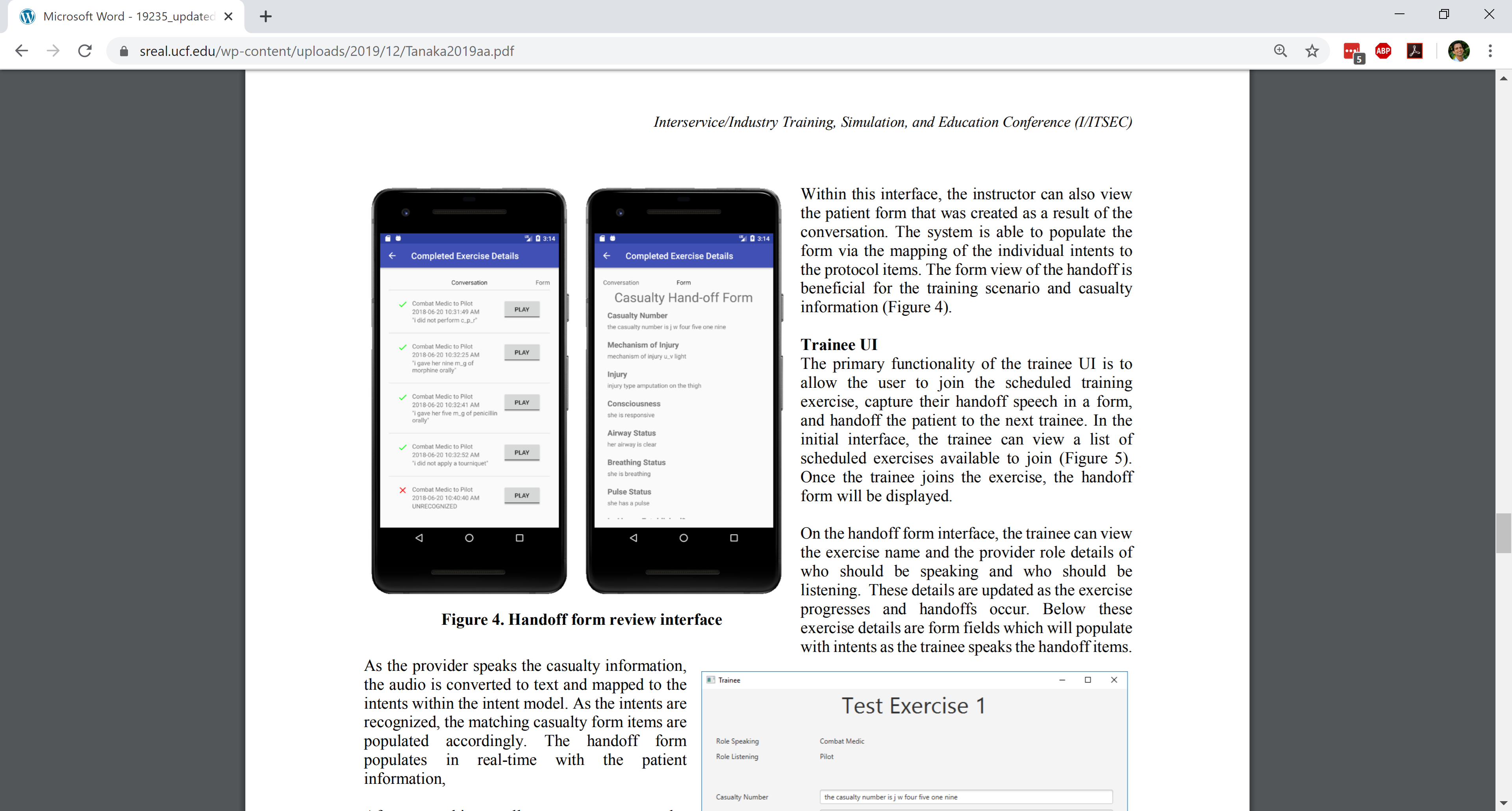 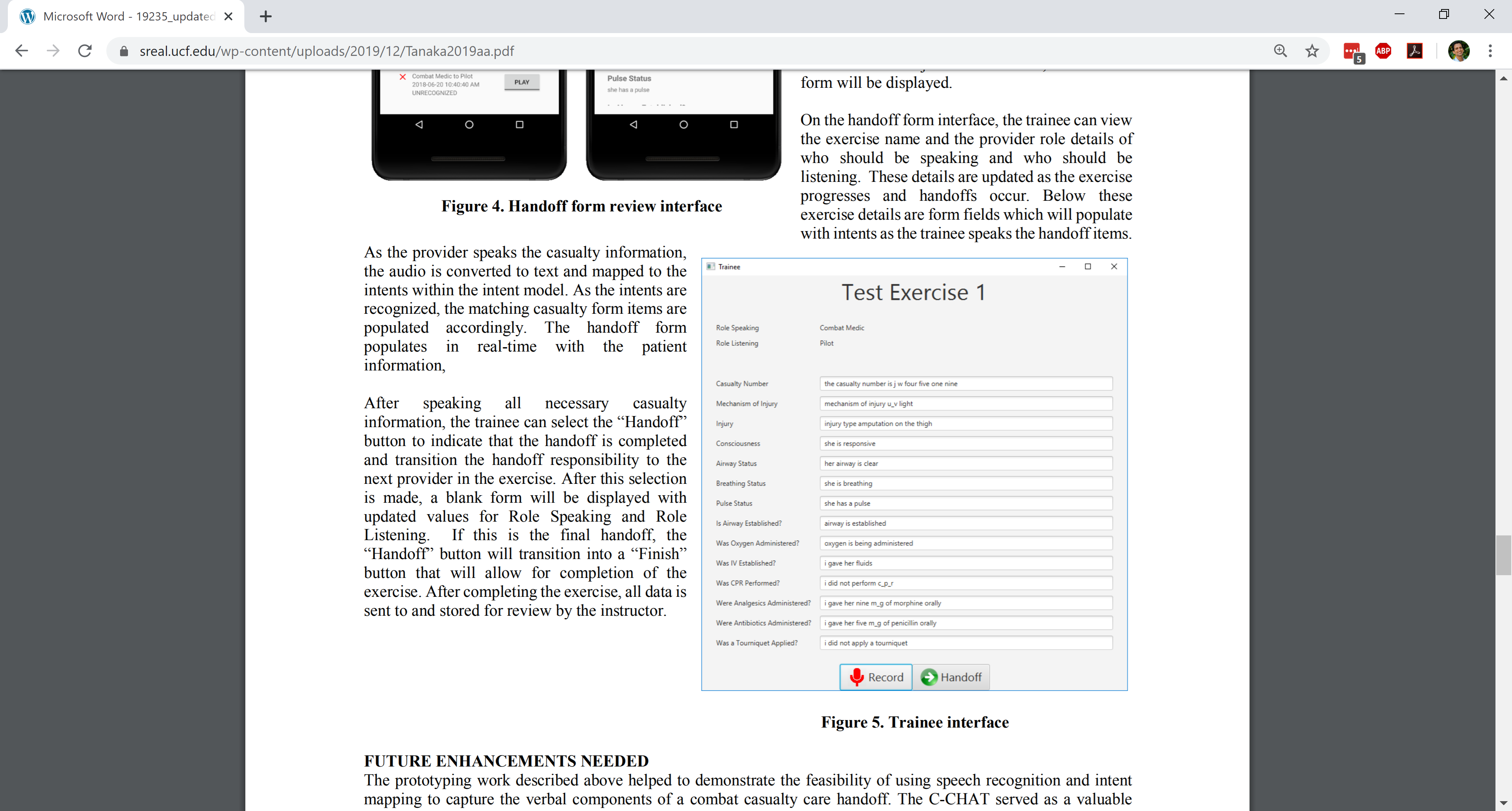 “Patient blood pressure 120 over 75 and 52 pulse but currently unresponsive.”
Tanaka, Alyssa, Brian Stensrud, Greg Welch, Fransisco Guido-Sanz, Frank Guido, LCDR Lee Sciarini, and CDR Henry Phillips. "The Development and Implementation of Speech Understanding for Medical Handoff Training.“ IITSEC 2019
15
5/26/2020
Next Steps: Dynamic Role Binding
Existing Static Role Definitions in DKF
(Simplified)
Dynamic Binding Variables in DKF:
Conditions update roles in world state
<condition>	At training start, or in-world	Bind vehicledriver in world state</condition>
<condition>	If {vehicle} breaks speed limit	Send message to {driver}</condition>
<condition>	If vehicle 1 breaks speed limit	Display message to learner 1</condition>
<condition>	If vehicle 2 breaks speed limit	Display message to learner 5</condition>
<condition> 	If vehicle 3 breaks speed limit …
Also expresses:
Order of units entering a building
Person closest to a wounded Soldier
Who is watching the intersection
… And so on
16
5/26/2020
Next Steps: Realtime Feedback at Scale
Variable matching and binding can lead to many candidate instantiations
Larger teams (up to Battalion size) are desired for training








Efficiently representing and searching the conditions and world state canenable real-time tailoring, transparently replacing stacks of if-then statements
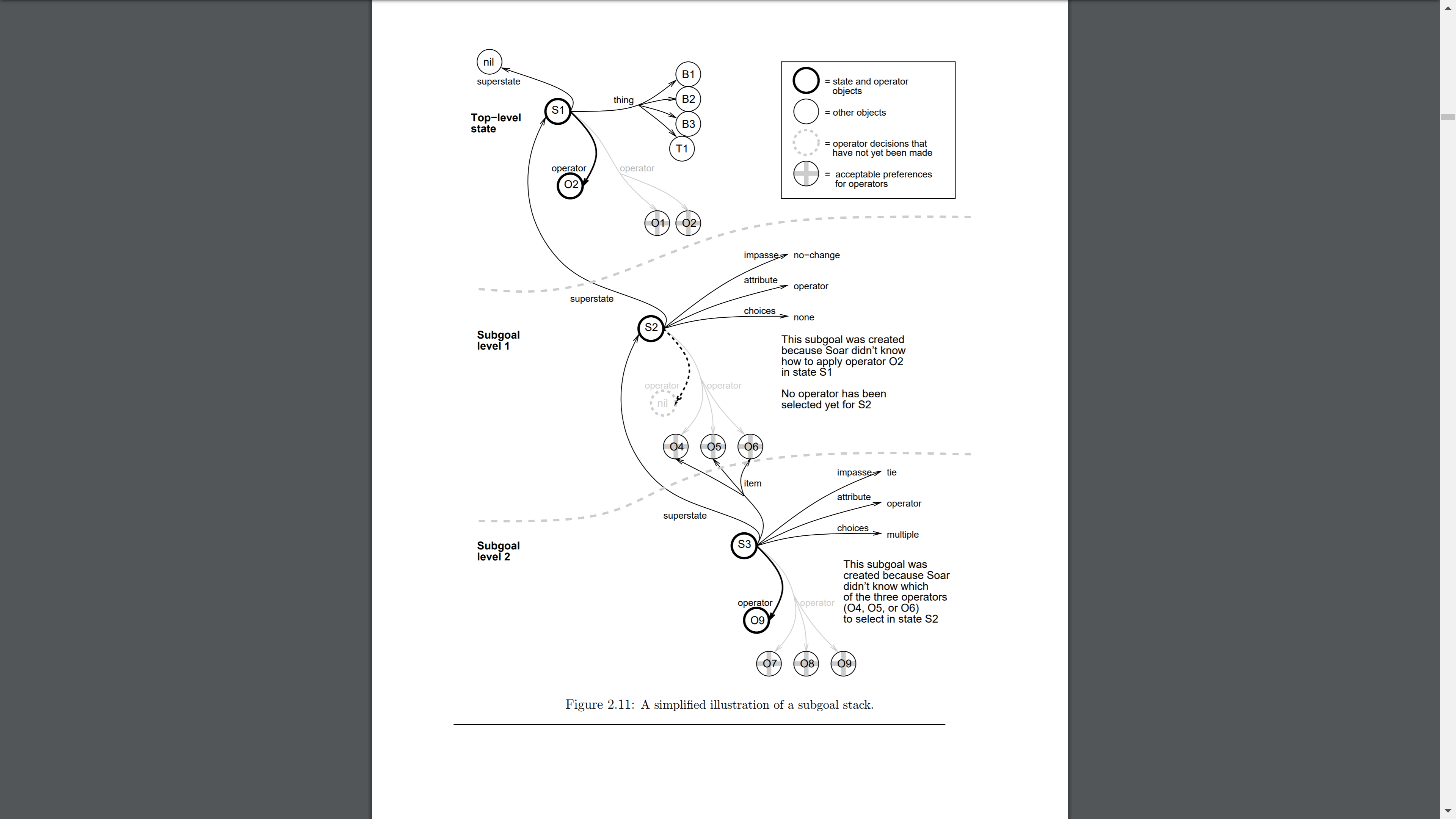 Condition  Assessment
The world state is large. A small part of it changes at any given time.
When
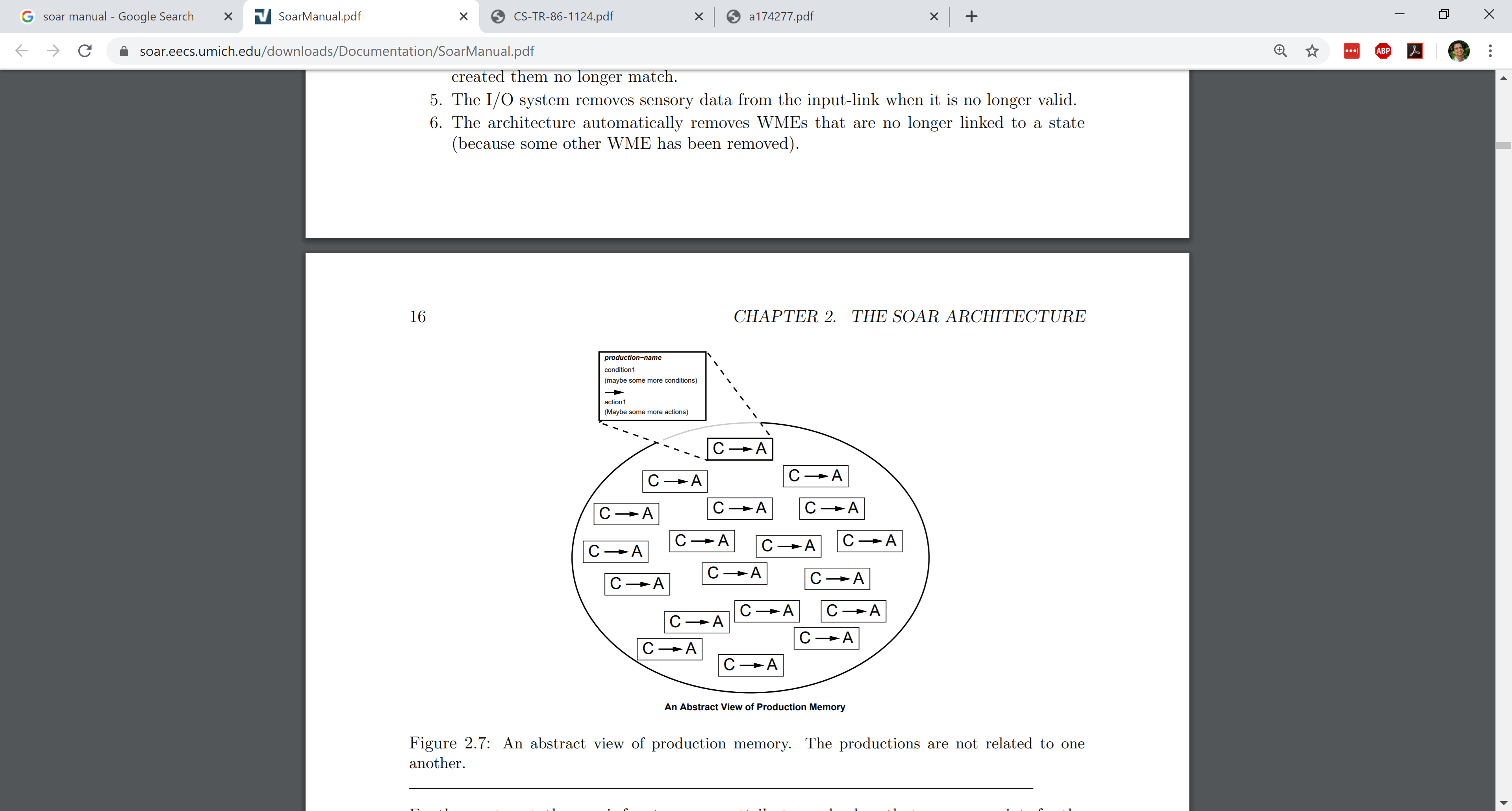 When
There are many possible assignments for a role. Conditions might match many.
Use
Efficient Rete Match Algorithm
John E. Laird, Clare Bates Congdon, Mazin Assanie, Nate Derbinsky and Joseph Xu. 2017. “The Soar User’s Manual: Version 9.6.0.” https://soar.eecs.umich.edu/downloads/Documentation/SoarManual.pdf
17
5/26/2020
Conclusions
Assess team functional resilience and provide principled, adaptive AAR support
Link individual contributions to team performance, across GIFT conditions
Automate team assessment for some technically challenging domain expressions
Proposed enhancements aim to make DKF authoring more scalable and reusable
Invite discussion as the proof of concept is implemented and demonstrated

Questions?J.T. Folsom-KovarikSenior ScientistSoar Technology, Inc.Jeremiah@soartech.com

The research reported in this document/presentation was performed in connection with contract number W912CG-19-C-0009 with the U.S. Army Contracting Command - Aberdeen Proving Ground (ACC-APG). The views and conclusions contained in this document/presentation are those of the authors and should not be interpreted as presenting the official policies or position, either expressed or implied, of ACC-APG, CCDC-SC STTC or the U.S. Government unless so designated by other authorized documents. Citation of manufacturer's or trade names does not constitute an official endorsement or approval of the use thereof. The U.S. Government is authorized to reproduce and distribute reprints for Government purposes notwithstanding any copyright notation hereon.
18
5/26/2020